Citrate Cycle
Karen Hasty
kahasty@davidson.edu
Citrate Cycle
Series of enzyme catalyzed reactions
Glycolysis - citrate cycle – oxidative phosphorylation
Sugar -> energy
Citrate Cycle
Questions
Which citrate cycle enzymes are present?
Are these genes conserved in all ten species?
If not, which species do not have which enzymes?
Are the genes that are ‘missing’ from our genome actually present?
Based on the above analysis, is the citrate cycle important to our species and related species?
Methods
Which citrate cycle enzymes are present?
KEGG map on the SEED viewer.
JGI KEGG map
RAST KEGG map
Methods
Are these genes conserved in all ten species?
If not, which species do not have which enzymes?
Find function
 with conserved list
Find function with 
individual conserved lists
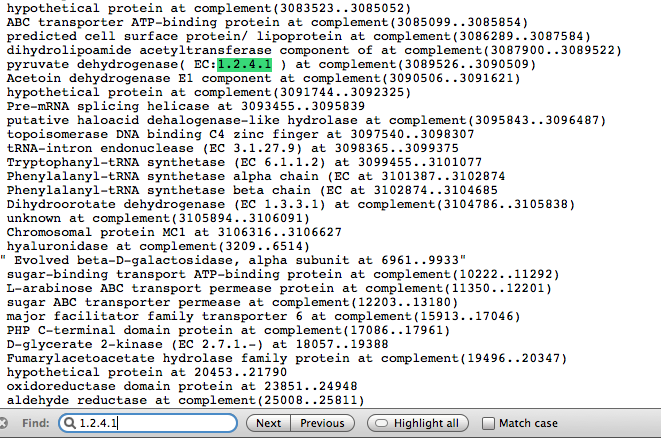 Comparison with other species
Methods
Are the genes that are ‘missing’ from our genome actually present?
NCBI to obtain sequences for missing enzymes
BLASTx of sequence against proteome of mukohataei
Sort results based on e value
TBLASTx sequences of top hits to find any appropriate matches
BLASTn to search for missing proteins
RAST
NCBI
1.1.1.41
Isocitrate dehydrogenase (NAD)
Different, but overlapping locations
NCBI seems to be the only website with EC 1.1.1.41
BLASTn produced no significant results
1.1.1.37
Malate dehydrogenase
Called L-lactate dehydrogenase (EC 1.1.1.27) in RAST
End truncated by ~50bp in RAST
Much confusion with this gene
NCBI??
2 versions in JGI
Which EC is correct?
Citrate Cycle - JGI
1.1.1.37
1.1.1.37
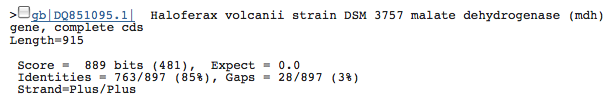 Other 8 missing proteins
No meaningful matches in the proteome
RAST may not have called the protein
1.3.5.1
Nucleotide blast revealed one more missing protein
Succinate dehydrogenase (ubiquinone)
Not called in RAST
Called in JGI with correct EC
Citrate Cycle - JGI
6.4.1.1
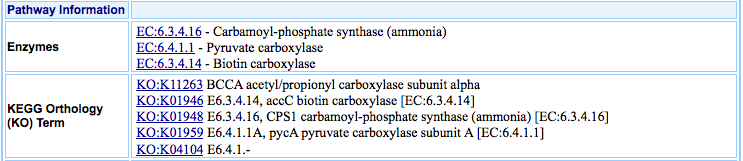 Missing genes
Is it possible to do the TCA cycle without these genes?
KEGG:
“According to the genome sequence data, many organisms seem to lack genes for the full cycle, but contain genes for specific segments.”
Conclusions
Based on the above analysis, is the citrate cycle important to our species and related species?
Yes. Highly conserved machinery
Missing proteins may not be necessary
Or just not yet found